Ισομερεια Οργανικων Ενωσεων
Χημεία Β’ Λυκείου
Γενικής Παιδείας
Ισομέρεια οργανικών ενώσεων
Ισομέρεια είναι το φαινόμενο κατά το οποίο δύο ή περισσότερες ενώσεις με τον ίδιο μοριακό τύπο έχουν διαφορές στις ιδιότητες τους (φυσικές ή χημικές). 
Αυτό οφείλεται:
είτε στη διαφορετική διάταξη των ατόμων άνθρακα στο επίπεδο (συντακτική ισομέρεια), 
είτε στη διαφορετική διάταξη των ατόμων στο χώρο (στερεοϊσομέρεια).
Σχολικό Έτος: 2024 - 2025
Χημεία Β΄ Λυκείου
2
Συντακτική ισομέρεια οργανικών ενώσεων
Μία ένωση που έχει μοριακό τύπο C4H10 (αλκάνιο) έχει δύο δυνατούς συντακτικούς τύπους.


    


	βουτάνιο		μέθυλοπροπάνιο
H συντακτική ισομέρεια διακρίνεται σε ισομέρεια αλυσίδας, ισομέρεια θέσης και ισομέρεια ομόλογης σειράς.
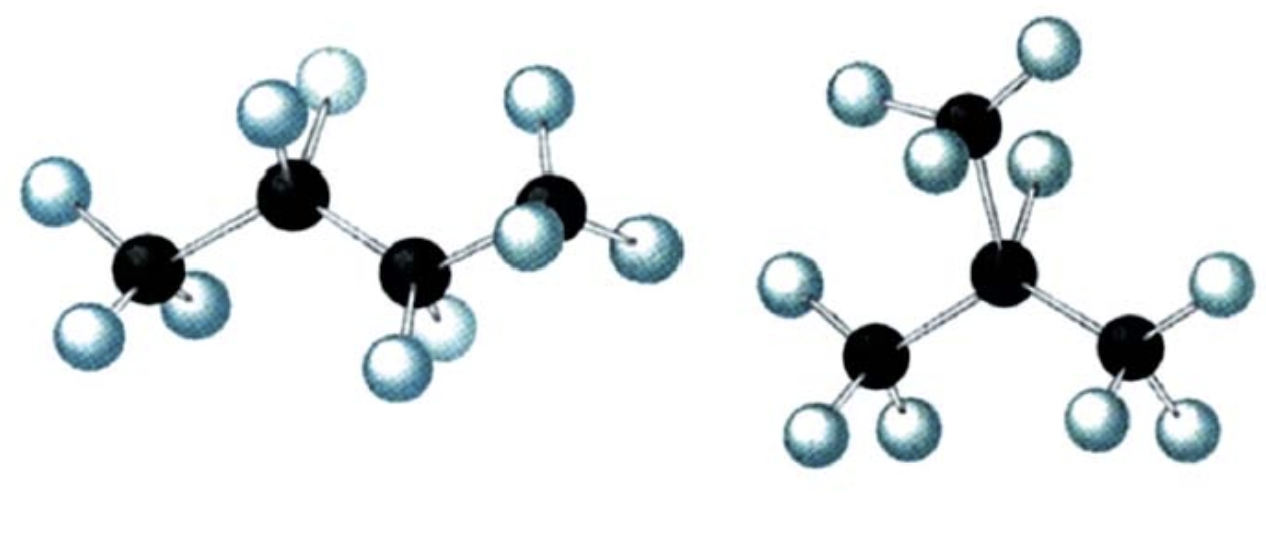 Σχολικό Έτος: 2024 - 2025
Χημεία Β΄ Λυκείου
3
Ισομέρεια αλυσίδας
Ισομέρεια αλυσίδας ονομάζεται ένα είδος συντακτικής ισομέρειας, που οφείλεται στο διαφορετικό τρόπο σύνδεσης (διάταξης) των ατόμων άνθρακα στα μόρια των ισομερών ενώσεων.
Ας δούμε για παράδειγμα τα ισομερή με μοριακό τύπο C5H12. H ένωση αυτή έχει γενικό τύπο CvH2v+2, είναι δηλαδή αλκάνιο. Τα πέντε άτομα άνθρακα μπορεί να σχηματίσουν τρεις διαφορετικές ανθρακικές αλυσίδες, μία ευθεία και δύο διακλαδισμένες:
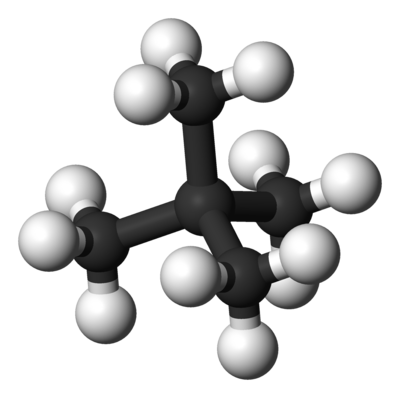 Παρατήρηση: Όταν η θέση της διακλάδωσης είναι μοναδική, τότε μπορούμε να παραλεί-ψουμε τον αριθμό που καθορίζει τη θέση της.
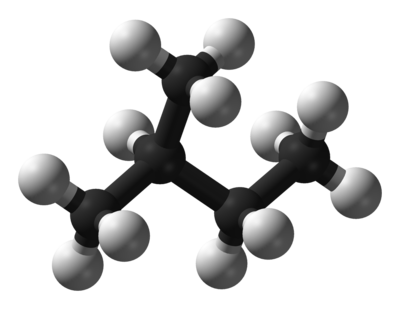 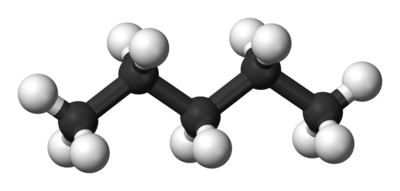 πεντάνιο
μέθυλοβουτάνιο
διμεθυλοπροπάνιο
Σχολικό Έτος: 2024 - 2025
Χημεία Β΄ Λυκείου
4
Ισομέρεια θέσης (1/2)
Ισομέρεια θέσης ονομάζεται ένα είδος συντακτικής ισομέρειας που οφείλεται στη διαφορετική θέση μιας χαρακτηριστικής ομάδας ή ενός πολλαπλού δεσμού στα μόρια των ισομερών ενώσεων.

Ας δούμε για παράδειγμα τα άκυκλα ισομερή με μοριακό τύπο C4H8. H ένωση αυτή έχει το γενικό τύπο CvH2v, είναι δηλαδή αλκένιο. 
Γράφουμε τις δυνατές ανθρακικές αλυσίδες:
	C – C – C – C 		και 		C – C – C 
						          |
						       C
Σχολικό Έτος: 2024 - 2025
Χημεία Β΄ Λυκείου
5
Ισομέρεια θέσης (2/2)
Tοποθετούμε το διπλό δεσμό σε όλες τις δυνατές διαφορετικές θέσεις και συμπληρώνουμε με τα άτομα του H που λείπουν.
	
	C – C – C = C 	→  CH3CH2CH = CH2	1-βουτένιο 	

	
	C – C = C – C →  CH3CH = CHCH3 		2-βουτένιο 
	
	
	C – C = C 	→  CH3C = CH2		μεθυλοπροπένιο 
	          |			  |
	       C			 CH3
Σχολικό Έτος: 2024 - 2025
Χημεία Β΄ Λυκείου
6
Ισομέρεια ομόλογης σειράς (1/4)
Ισομέρεια ομόλογης σειράς ονομάζεται ένα είδος συντακτικής ισομέρειας που εμφανίζουν ενώσεις που ανήκουν σε διαφορετικές ομόλογες σειρές.
Ας δούμε για παράδειγμα τις ισομερείς ενώσεις με μοριακό τύπο C3H8O. H ένωση έχει γενικό τύπο CvH2v+2Ο. Στο γενικό τύπο CvH2v+2Ο αντιστοιχούν οι κορεσμένες μονοσθενείς αλκοόλες, (CvH2v+1OH) και οι κορεσμένοι αιθέρες (CλH2λ+1OCμH2μ+1). 
Με τρία άτομα άνθρακα έχουμε μία μόνο ανθρακική αλυσίδα: C-C-C
Βάζουμε το -OH σε κάθε δυνατή θέση και έχουμε τις αλκοόλες:
	CH3-CH2-CH2OH       1-προπανόλη
	CH3-CH-CH3		2-προπανόλη
 	         |
	        ΟΗ
Σχολικό Έτος: 2024 - 2025
Χημεία Β΄ Λυκείου
7
Ισομέρεια ομόλογης σειράς (2/4)
Av τοποθετήσουμε το -O- ανάμεσα σε δύο άτομα άνθρακα, σχηματίζονται οι αιθέρες. 
Εδώ η θέση είναι μόνο μία: CH3-O-CH2-CH3 και ο αιθέρας ονομάζεται αιθυλομεθυλοαιθέρας. Δηλαδή, πρώτα δίνουμε τα ονόματα των δύο αλκυλίων κατ' αλφαβητική σειρά και ακολουθεί η λέξη αιθέρας.
Οι αιθέρες ονομάζονται με δύο τρόπους:
1) Με τα ονόματα των δύο ριζών που είναι συνδεδεμένοι στο οξυγόνο και τη λέξη αιθέρας. Αυτός είναι και ο πιο συνηθισμένος.
2) Κατά IUPAC οι κορεσμένοι μονοαιθέρες ονομάζονται ως αλκοξυαλκάνια.
Π.χ.CH3-O-CH2-CH3 μεθοξυαιθάνιο
Σχολικό Έτος: 2024 - 2025
Χημεία Β΄ Λυκείου
8
Ισομέρεια ομόλογης σειράς (3/4)
Άλλες περιπτώσεις ισομέρειας ομόλογης σειράς είναι:
Αλδεΰδες - Κετόνες
Αλδεΰδες: CνH2ν+1 – C –H 
		                || 
		               O
Κετόνες:   CνH2ν+1 – C – CμH2μ+1 
		               || 
		              O
Καρβοξυλικά Οξέα – Εστέρες
Καρβοξυλικά Οξέα: CνH2ν+1 – C –ΟH 
		                               || 
			               O
Εστέρες:   	              CνH2ν+1 – C – Ο – CμH2μ+1 
		               		 || 
		                              O

Για παράδειγμα, στο μοριακό τύπο C2H4O2 αντιστοιχούν οι ισομερείς ενώσεις:
CH3COOH αιθανικό οξύ και
HCOOCH3 μεθανικός μεθυλεστέρας.
CλH2λO
CλH2λO2
Σχολικό Έτος: 2024 - 2025
Χημεία Β΄ Λυκείου
9
Ισομέρεια ομόλογης σειράς (4/4)
Αλκίνια - Αλκαδιένια
Αλκίνια: 

Αλκαδιένια:   

Για παράδειγμα, στο μοριακό τύπο C3H4 αντιστοιχούν οι ισομερείς ενώσεις:
CH3C ≡ CH προπίνιο και
CH2 = C = CH2 προπαδιένιο.
CνH2ν-2
Σχολικό Έτος: 2024 - 2025
Χημεία Β΄ Λυκείου
10